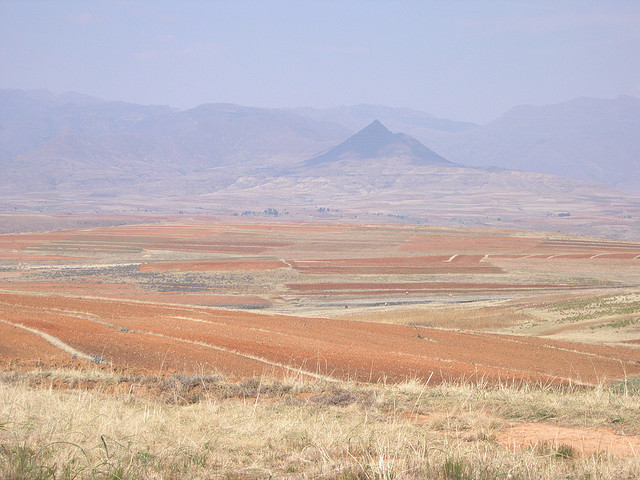 MOOCs in Contextthe re.mooc in Africa
Stephen Downes
11 February 2013
address the intersection of Mobile devices + MOOCs 
and investigate how this combination can support and extend education in ways not possible before in Africa. 
focus is on the design and development of a “mobile app for re.mooc,” targeting the African  after school student community in general, and local instructors in  particular
[Speaker Notes: (1) http://www.swissinfo.ch/eng/science_technology/ Swiss_have_lots_to_learn_from_Gulf_region.html?cid=1316694
(2) In the context of Africa, mobile devices, because of their wide- spread availability, constitute a platform for augmentation of learningexperiences and knowledge access through the creation and distribution of educational materials, reading support, enabling of peer- to-peer learning and remote tutoring through social networking services, but also by improving exchange possibilities, community building and allowing feedback collection.
(3) In Kenya eight out of ten parents pay tuition for courses outside school. [...]In Nigeria Intel brought together MTN, a telecom carrier, and Cinfores, a local publisher, to provide exam-preparation tools over mobile phones, a service that has become hugely popular. [...]In Ghana reading skills improved measurably among 350 children that had been given Kindle e-readers by Worldreader, a charity. [...]In Ethiopia researchers found that even in the absence of teachers, children figured out how to use tablets provided to them by One Laptop Per Child, another charity, to teach themselves to read. [...](source “The Economist”)]
re.mooc
Hacking the material coming from MOOCs and enabling a local instructor to create a different learning experience. 
In the context of the after school community, re.mooc means: to create a different schedule and re-announce a course using part of the material coming from several different MOOCs and integrate it with local sources, annotating and localizing the content, but also enriching it with sensor data coming from measurements on the field.
CCK08
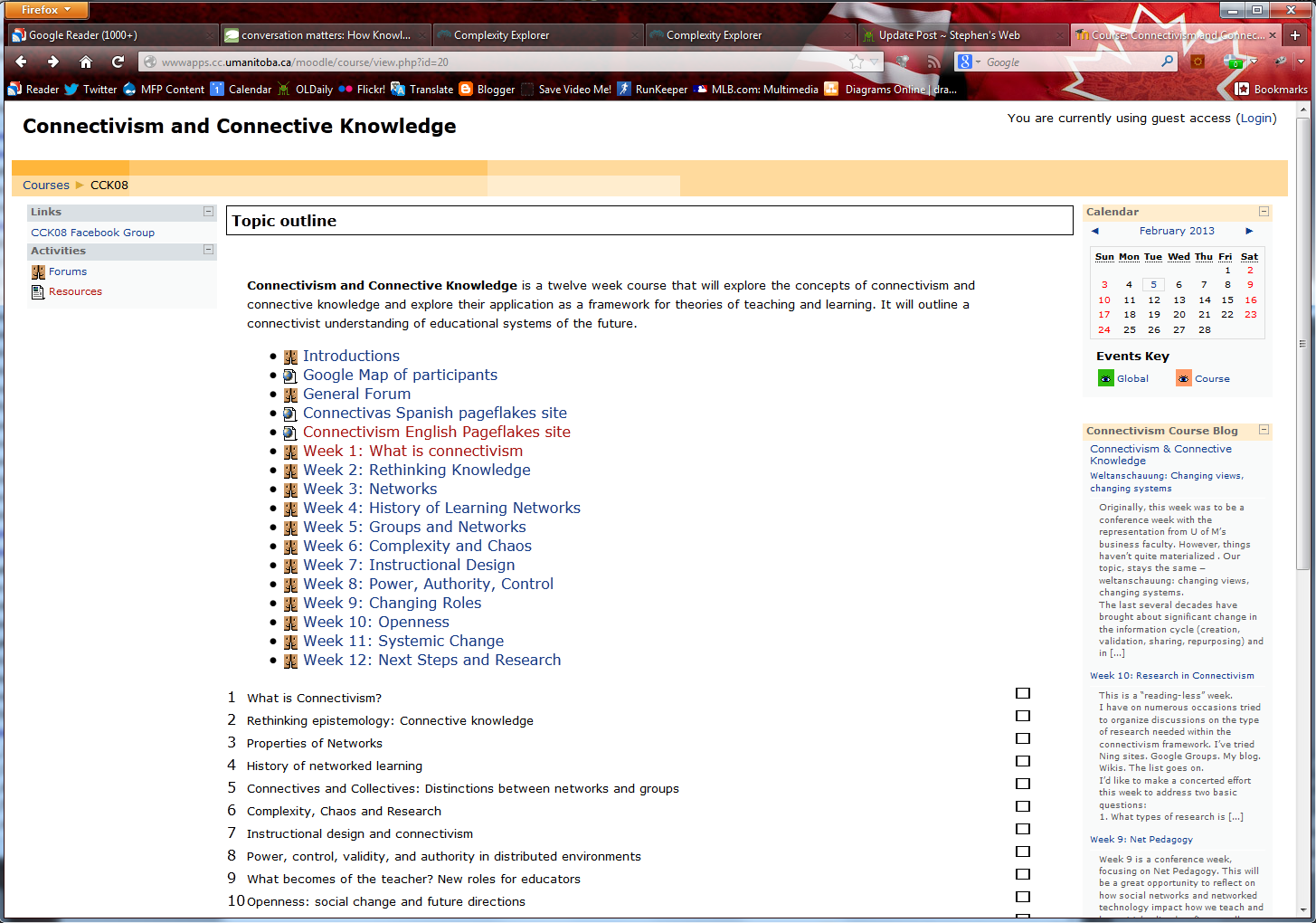 2300 students
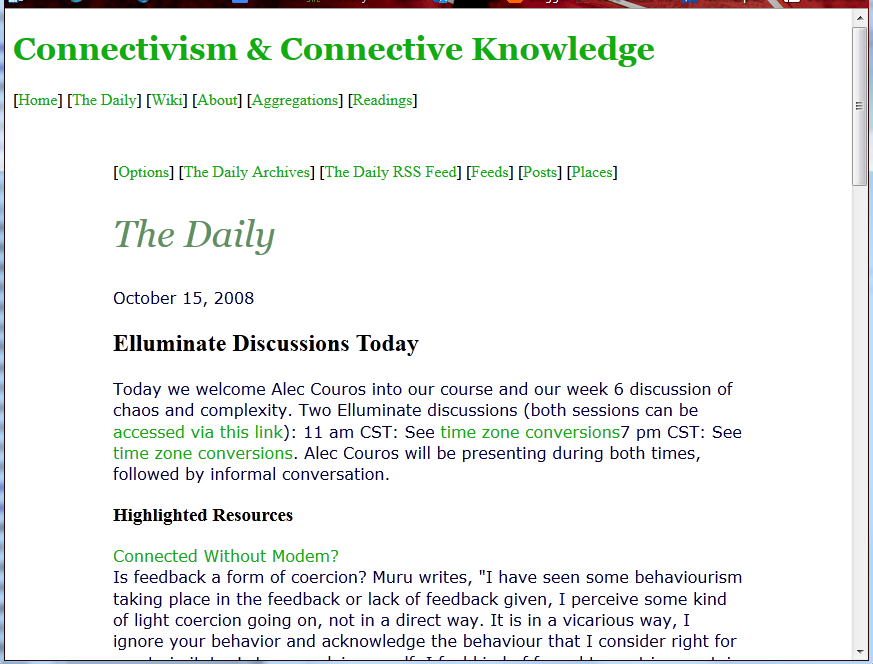 http://wwwapps.cc.umanitoba.ca/moodle/course/view.php?id=20
http://connect.downes.ca/cgi-bin/archive.cgi?page=thedaily.htm
Other Courses
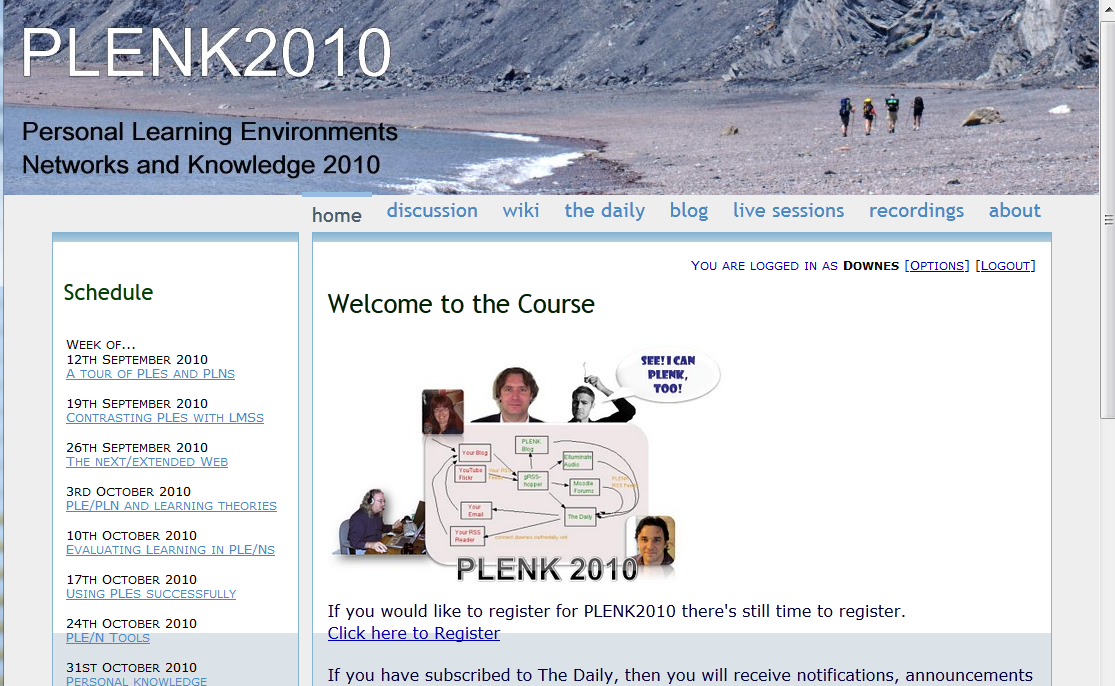 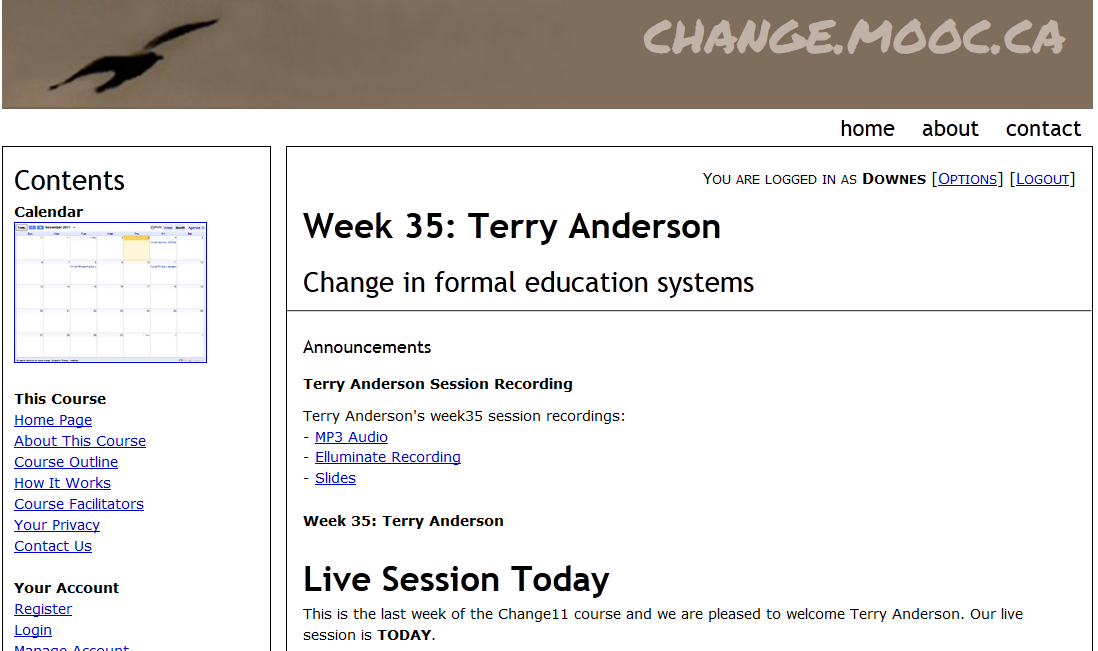 1800 students
http://connect.downes.ca/
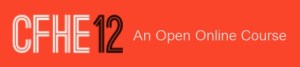 2800 students
3000 students
http://change.mooc.ca/
http://edfuture.net/
cMOOC vs xMOOC
contents
tasks
networks
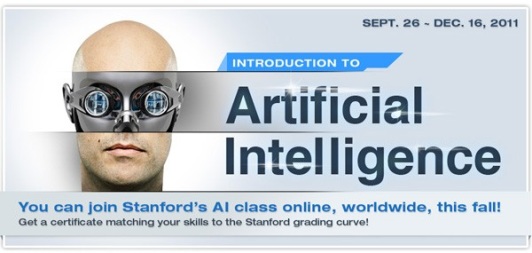 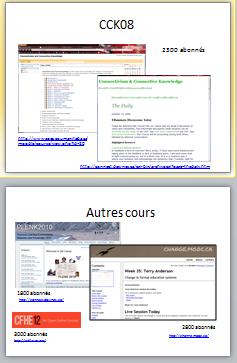 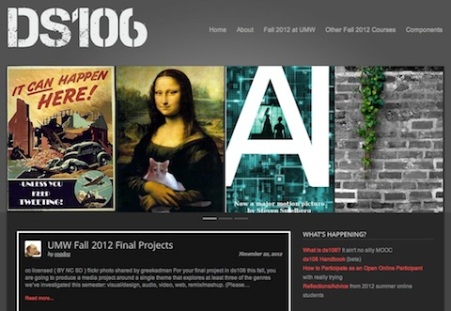 https://www.ai-class.com/
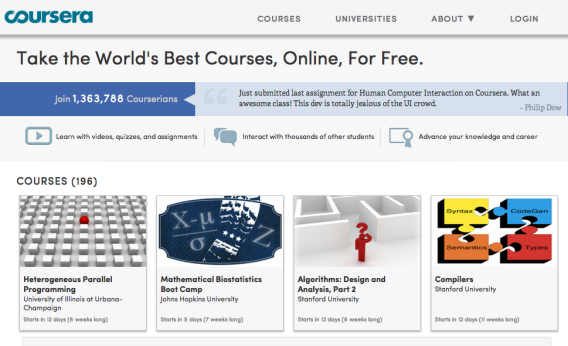 http://ds106.us/history/
https://www.coursera.org/
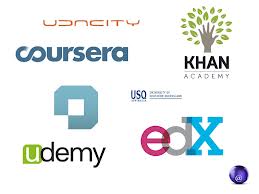 http://lisahistory.net/wordpress/2012/08/three-kinds-of-moocs/
Connectivist MOOCs
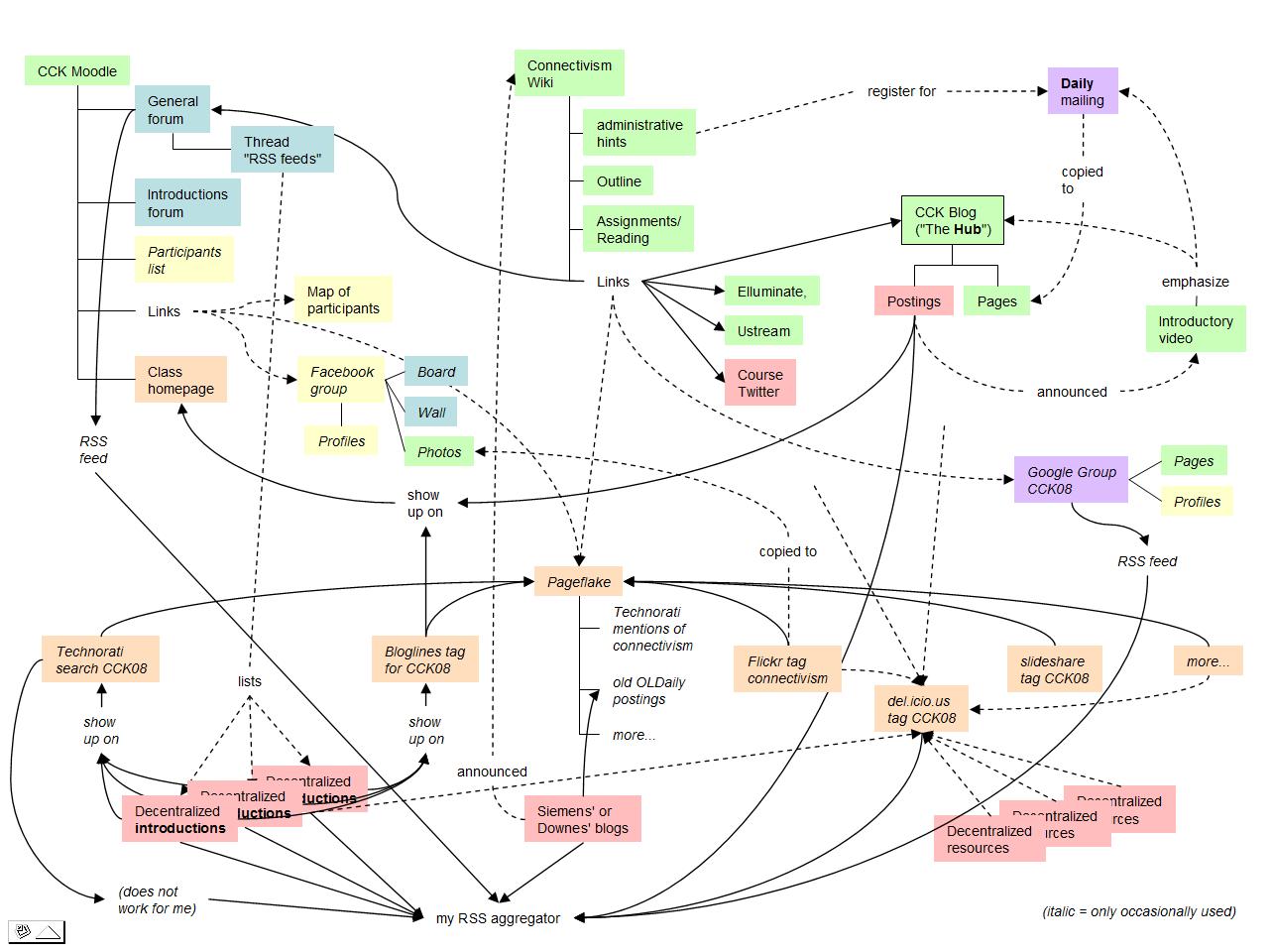 http://x28newblog.blog.uni-heidelberg.de/2008/09/06/cck08-first-impressions/
How to Learn in a cMOOC
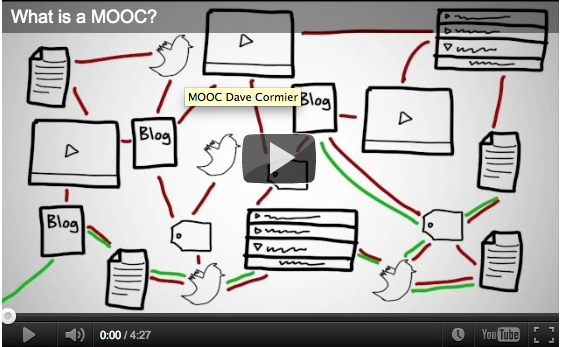 un processus d'immersion dans une communauté sachant
http://www.tonybates.ca/2012/03/03/more-reflections-on-moocs-and-mitx/
How to Create a cMOOC
It’s like creating a network
Don’t centralize
Concentrate on the creation of links
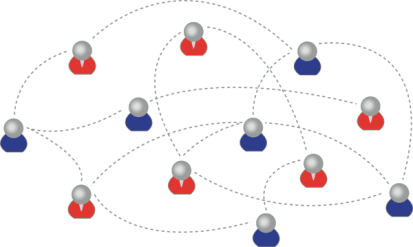 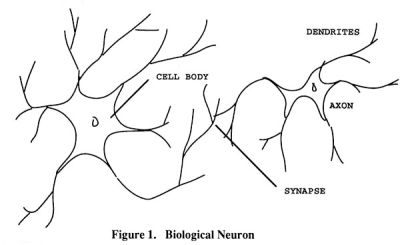 We use social networks...
… to create personal knowledge
Why Open Educational Resources?
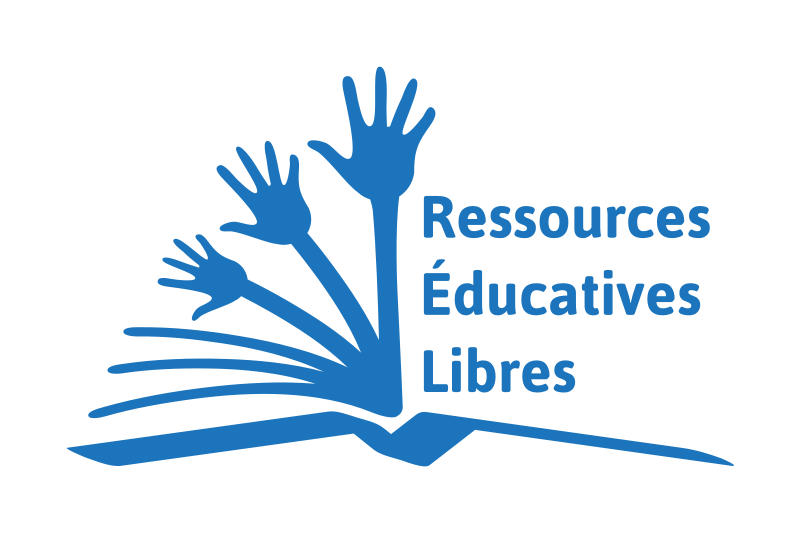 Learning activities are essentially conversations
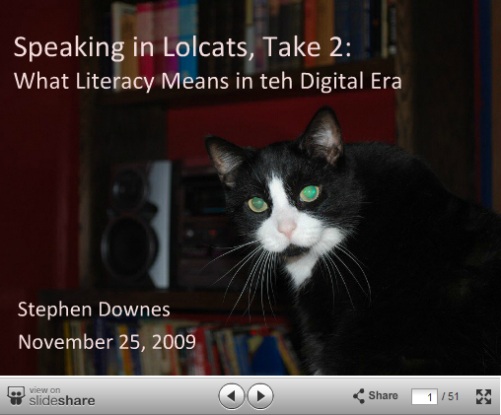 OERs are the words used in those conversations
http://www.downes.ca/presentation/233
Success Factors
What sort of decentralized network will best support learning-as-growth?
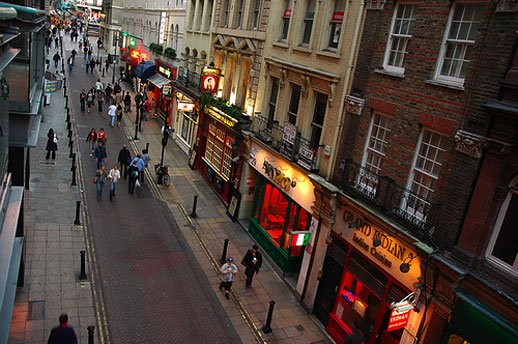 Network Democracy
Image: http://www.iiav.nl/ezines/web/WomenLearningPartnership/2007/No17/learningpartnership/programfocus-print=1.htm
The Semantic Condition
Autonomy, diversity, openness, interactivity
These conditions are the conditions for a constructive dialogue…
And are thus the design principles for a MOOC
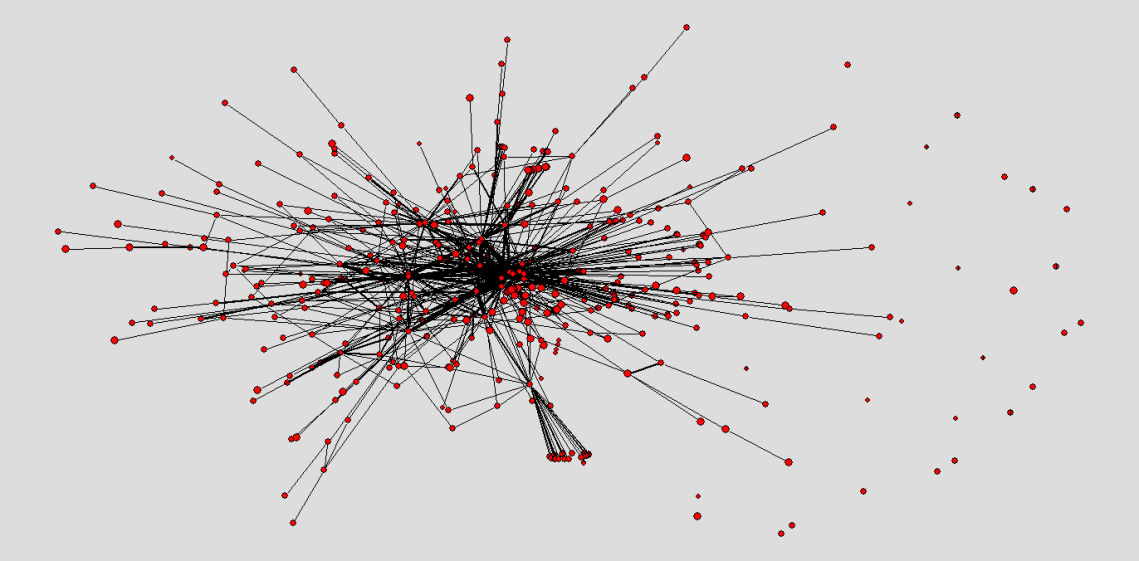 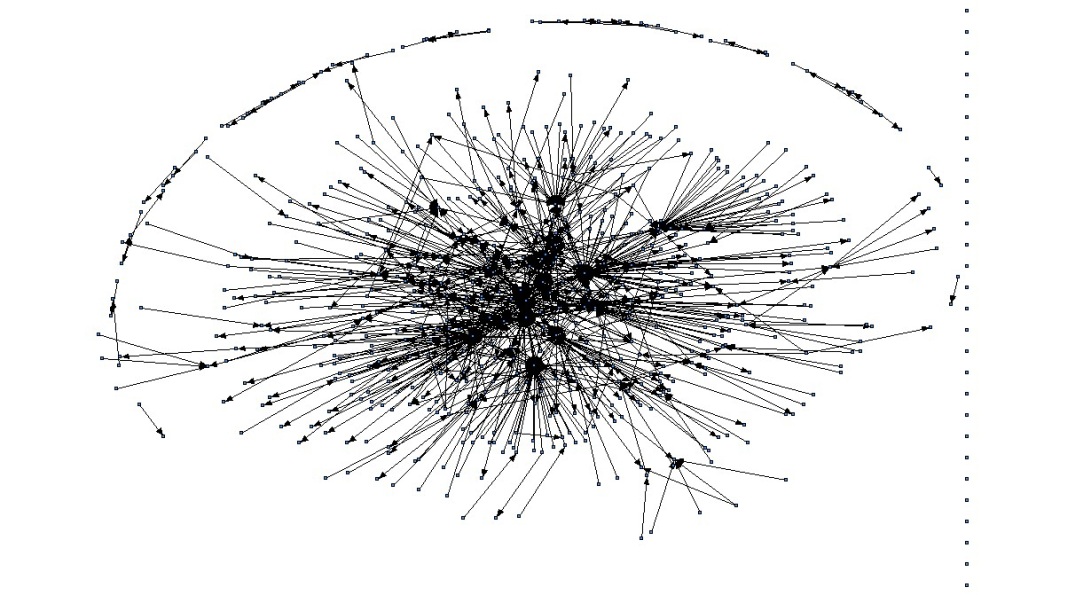 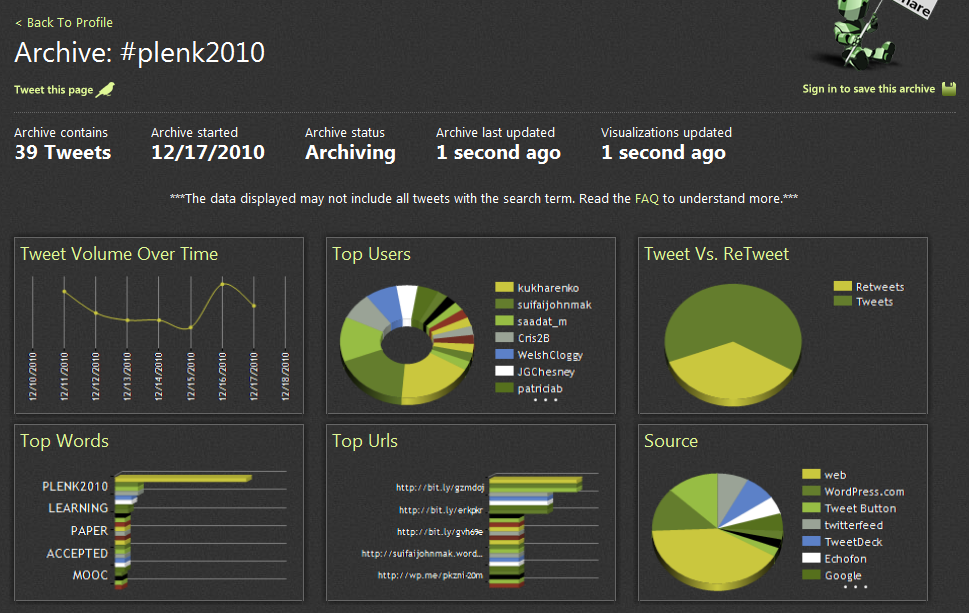 http://itforum.coe.uga.edu/paper92/paper92.html
Diversity
You need a mixture of materials – you cannot grow organically from carbon alone, or water alone
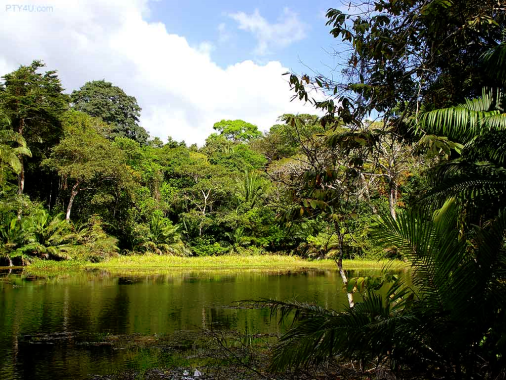 Openness
Closed systems become stagnant
Raw materials are depleted
The system becomes clogged with the ‘creative product’ of its members
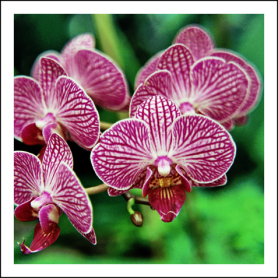 Autonomy
The simple cloning of entities does not allow for progress or development
Each individual entity must manage its own grown in its own way
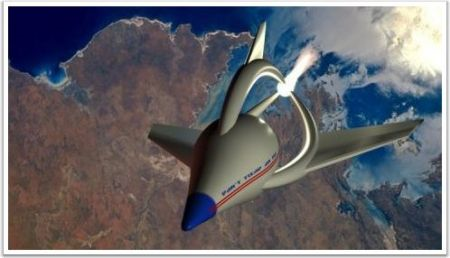 Interactivity
A system cannot grow unless its parts interact – flowers need bees, cows need grain, beavers need trees
Growth is created not by accumulation but by flow, by constant activation and interaction
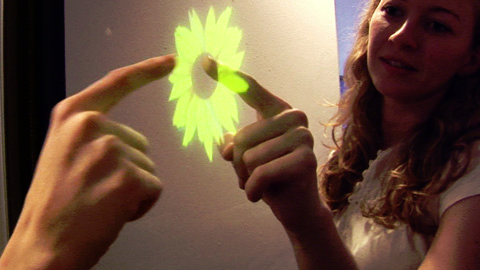 How to Evaluate Learning
Learning is not possession of a collection of facts, it’s the expression of a capacity
Learning is recognized by a community of experts in a network
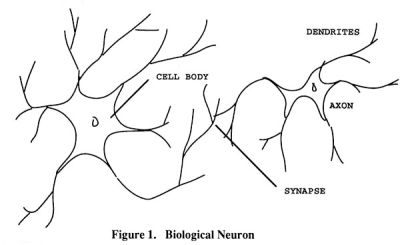 Learning analytics
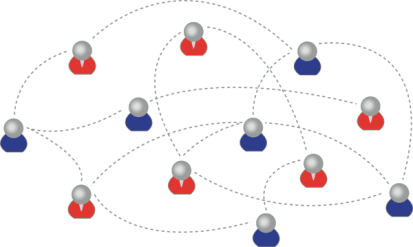 We recognize our understandings…
…by the way we use them in our social network
Aggregated Conversations
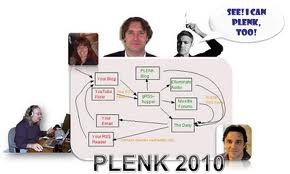 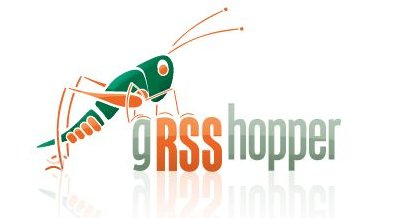 gRSShopper
http://grsshopper.downes.ca
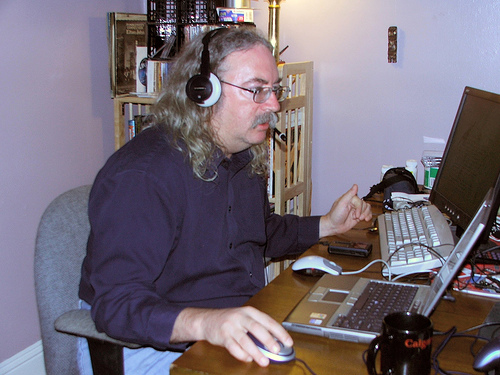 http://www.downes.ca